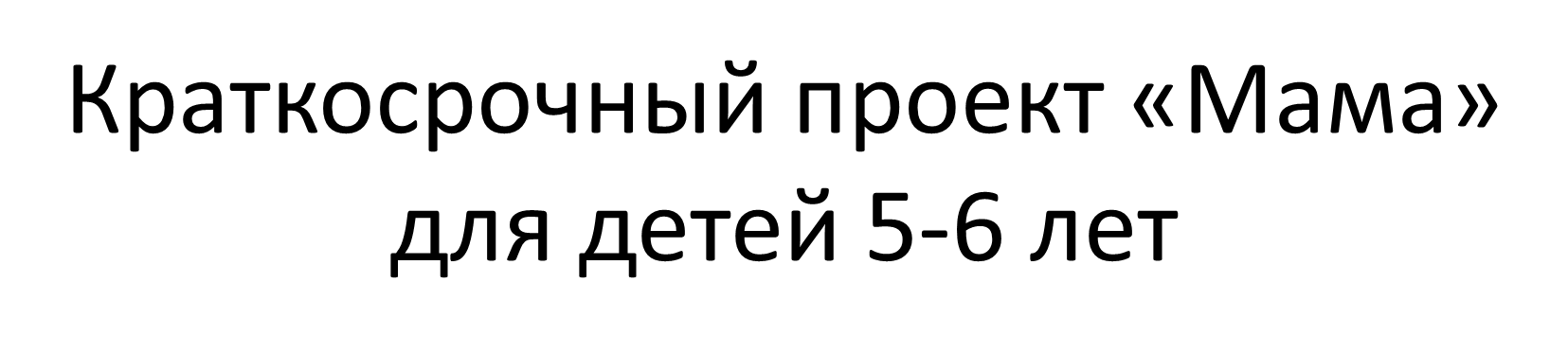 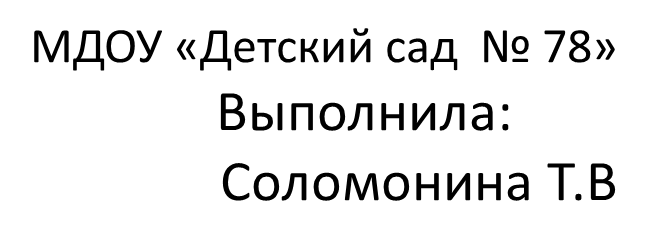 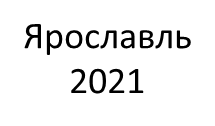 Актуальность проекта:
Проблема нравственного и патриотического воспитания в наше время особенно актуальна. По результатам бесед и опросов выяснилось, что дети в недостаточной степени имеют представления о роли мамы в их жизни, её занятиях дома и обязанностях на работе. У родителей мало времени для общения с детьми. Существует проблема преобладания у детей потребительского отношения к матери. Дети должны понимать и помнить, кем для них является мама, какой любви, заботы и уважения она заслуживает. Воспитание в ребенке любви, уважения, чувства сопереживания, взаимопомощи близкому человеку – маме, является необходимым составляющим в нравственном воспитании детей.
Цель проекта:
Формирование нравственно-патриотических чувств у детей старшего дошкольного возраста по отношению к матери, желание помогать и делать приятное маме, самому дорогому человеку на земле. Формировать осознанное понимание значимости мамы в жизни ребёнка, семьи, воспитывать уважение и заботу, оказывать бережное отношение
Задачи проекта
Обучающие:
Дать представление детям об образе мамы через произведения искусства, художественной литературы.
Формировать целостное представление ребенка о маме как всесторонней личности.
Сформировать знания детей о международном празднике День Матери и традициях.
Развивающие:
Развивать инициативность и творчество детей.
Развивать коммуникативные навыки детей, поддерживать доброжелательное общение в играх, продуктивной совместной деятельности, умение находить выход из проблемных ситуаций
Развивать творческие способности детей через пение, танцы, художественную деятельность: создание поделок, рисунков.
Воспитательные:
Сформировать осознанное понимание значимости матерей в жизни детей, Родины.
Воспитание уважения, бережного и заботливого отношения к матери.
Побуждать детей выражать благодарность своим матерям за заботу через продуктивную деятельность (аппликация, рисование, лепка).
воспитывать доброжелательное общение детей в играх, продуктивной совместной деятельности между сверстниками и взрослыми;
Материалы и оборудование:
Оборудование: компьютер, интерактивная доска, использование Интернет-ресурсов, мини библиотека книг о маме в группе.
Материалы для работы с детьми:
Бумага, пластилин, краски «Гуашь», карандаши цветные.
Ожидаемые результаты:
У детей сформированы нравственно-патриотические чувства по отношению к матери, Родине.
Дети проявляют уважение, любовь и заботу к мамам и бабушкам.
Дети имеют представление о матери, играющей большую роль в жизни каждого человека. 
Дети знают о празднике День Матери.
Поддерживают доброжелательное отношение во время игр и совместной продуктивной деятельности.
Знают песни о маме, танцуют и инсценируют, готовят подарки для мам.
У детей сформированы представления о поэзии, живописи, музыке, художественной литературе.
Участники проекта:
Дети старшей группы, родители, воспитатель, музыкальный руководитель, библиотека.
 Направленность развития деятельности:
художественно –эстетическое развитие
Тип проекта: 
Творческий проект, групповой
Сроки реализации:
Краткосрочный: с 22.11.2021 по 26.11.2021
Продукт проектной деятельности:
Выставка стенгазеты
« Наши любимые мамочки»
Поздравительная видео –открытка «Добрая милая мама» (исполнение песни детьми)
План реализации проекта
I этап. Подготовительный
Изучить литературу, имеющийся опыт коллег по данной проблеме
Определить формы работы с детьми и родителями
Составить перспективный план занятий 
Подбор наглядно-дидактических пособий, демонстрационного материала.
Подбор литературного материала: книги о маме, песни, стихи, картинки.
Подготовка материала для продуктивной деятельности.
Подбор музыкального репертуара, сценария к празднику, игры.
Пополнение родителями развивающей среды: пословицами о маме, картинками о профессиях, увлечениях, фотографиями для выставки и коллажа.
Создание проблемной ситуации – загадка о маме. Скоро будет праздник День Матери. Что за праздник?
Посещение детской библиотеки по данной теме.
II этап. Практический
Продуктивная деятельность детей: рисование  - портрет мамы, наряд для мамы, 
    - лепка – цветы для мамы, 
Изготовление подарков.
Заучивание стихов, пословиц, отработка выразительности речи к празднику День Матери.
Репетиции песен.
Чтение и обсуждение художественной литературы. 
Составление рассказа на тему «Моя мама».
Проведение НОД, бесед, совместной деятельности, игровой деятельности в рамках проекта
III этап. Заключительный
Проведение повторной Беседы на тему «Что я знаю о маме?» 
Стенгазета «Моя любимая мамочка».
Проведение тематического музыкального занятия День Матери (запись видео – открытки, вручение подарков мамам).
План-график образовательной деятельности
Понедельник 22.11.2021
Образовательная деятельность с детьми
Образовательная деятельность в семье
Рассматривание картинок, иллюстраций, фото, картинок о маме.
НОД Познавательное развитие
      «Моя любимая мама» 
 Чтение рассказов: Емельянов Б. «Мамины руки», Пермяк Е. «Как Миша хотел маму перехитрить», Пермяк Е. «Мамино горе».
Посоветовать мамам рассказать ребенку о своей работе, занятиях, увлечениях, мечтах.
Вторник 23.11.2021
Образовательная деятельность с детьми
Образовательная деятельность в семье
НОД  Художественно – эстетическое развитие - рисование
     «Наряд для мамы».

 
НОД Художественно-эстетическое развитие - музыка.
 Разучивание хороводной           игры «Найди свою мамочку», песни «Мамочка милая».
В уголке для родителей разместить консультацию «Роль матери в воспитании детей».
 
Попросить родителей принести картинки, открытки о маме, книги о маме для создания в группе мини-библиотеки.
Среда 24.11.2021
Образовательная деятельность с детьми
Образовательная деятельность в семье
Беседа «День матери –                  праздник всех мам». Словесная игра «Назови маму ласково».
НОД Художественно - эстетическое развитие - лепка «Цветы для мамы»
Сюжетно-ролевые игры: «Семья», «Мама в магазине».
Порекомендовать мамам рассказать ребенку о своём детстве.
 
Попросить принести фото для фотоальбома на тему «Помогаю дома маме».
Четверг 25.11.2021
Образовательная деятельность с детьми
Образовательная деятельность в семье
Дидактическая игра: «Волшебные слова».
НОД Речевое развитие
       Составление рассказа 
     «Моя мама».
Чтение стихов про бабушку.
Привлечь родителей к подбору пословиц, стихов, «крылатых» выражений, изречений известных людей о матери.
 
Консультация для родителей «День матери – история и традиции».
Пятница 26.11.2021
Образовательная деятельность с детьми
Образовательная деятельность в семье
Проблемные ситуации: «Почему мама огорчается», «Как сказать маме о плохом поступке».
НОД Художественно-эстетическое развитие -музыка.
        Поздравительная видео –     открытка «Добрая милая мама» (исполнение песни детьми) 
Выставка поделок: «Стенгазета  Моя любимая мамочка»
Посоветовать почитать вместе ребёнку стихи: А. Барто «Разлука», «Мама ходит на работу», Е. Благинина «Мамин день», М. Пляцковский «Мамина песенка» и др. 
 
Порекомендовать разучить стихотворение для праздника.
Перспективы дальнейшего развития проекта:
Поставленные мною цели и задачи в ходе проектной деятельности по теме «Мама» осуществлены. При работе над проектом чувствовался интерес, желание детей, родители шли на контакт при выполнении рекомендаций.
Фотоотчет
НОД Художественно – эстетическое развитие - рисование«Наряд для мамы»
НОД Художественно - эстетическое развитие - лепка «Цветы для мамы»
Фотоальбом «Помогаю дома маме»
Продукт проекта
«Стенгазета  Наши любимые мамочки»
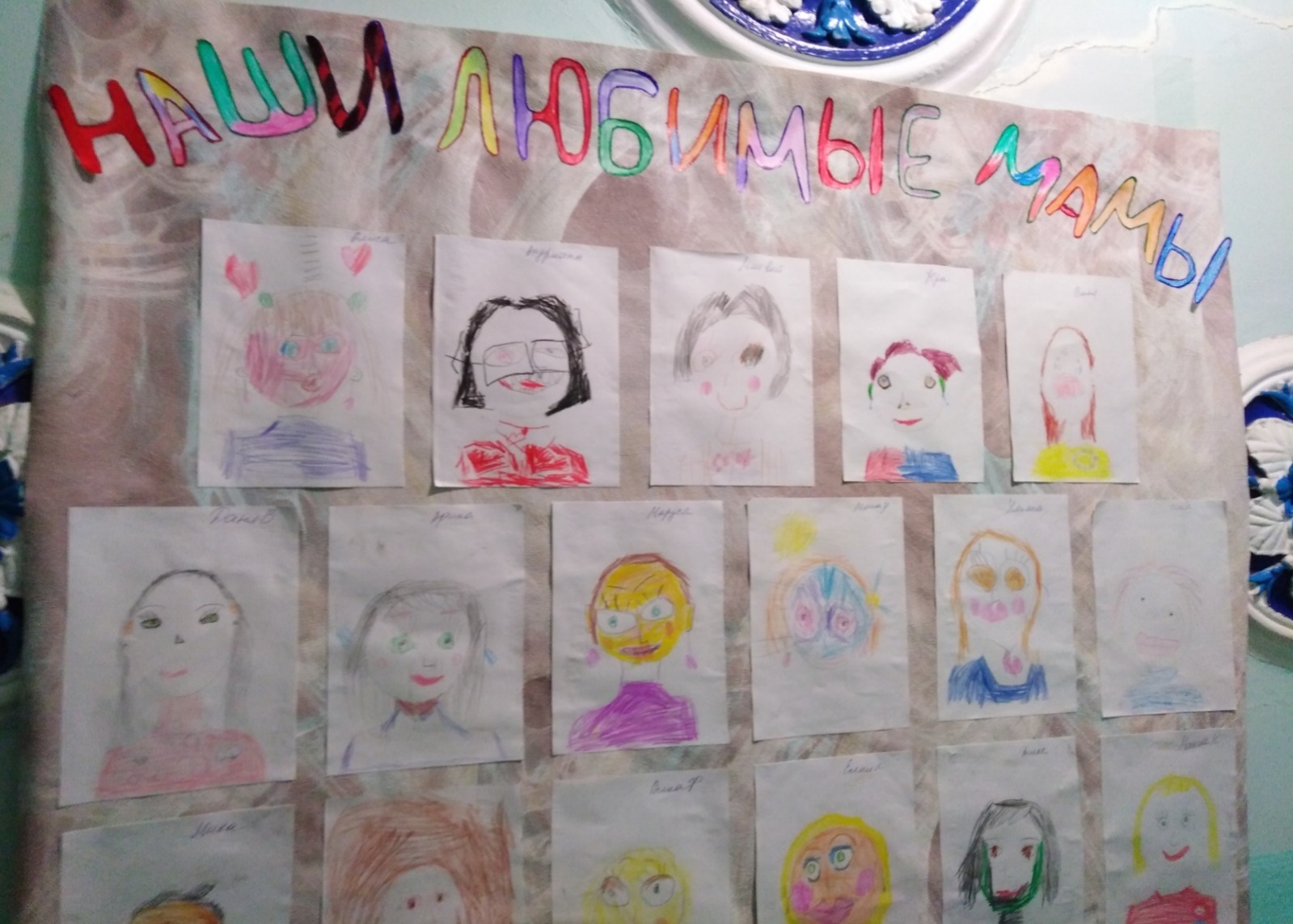 Продукт проекта
Поздравительная видео –открытка «Добрая милая мама»
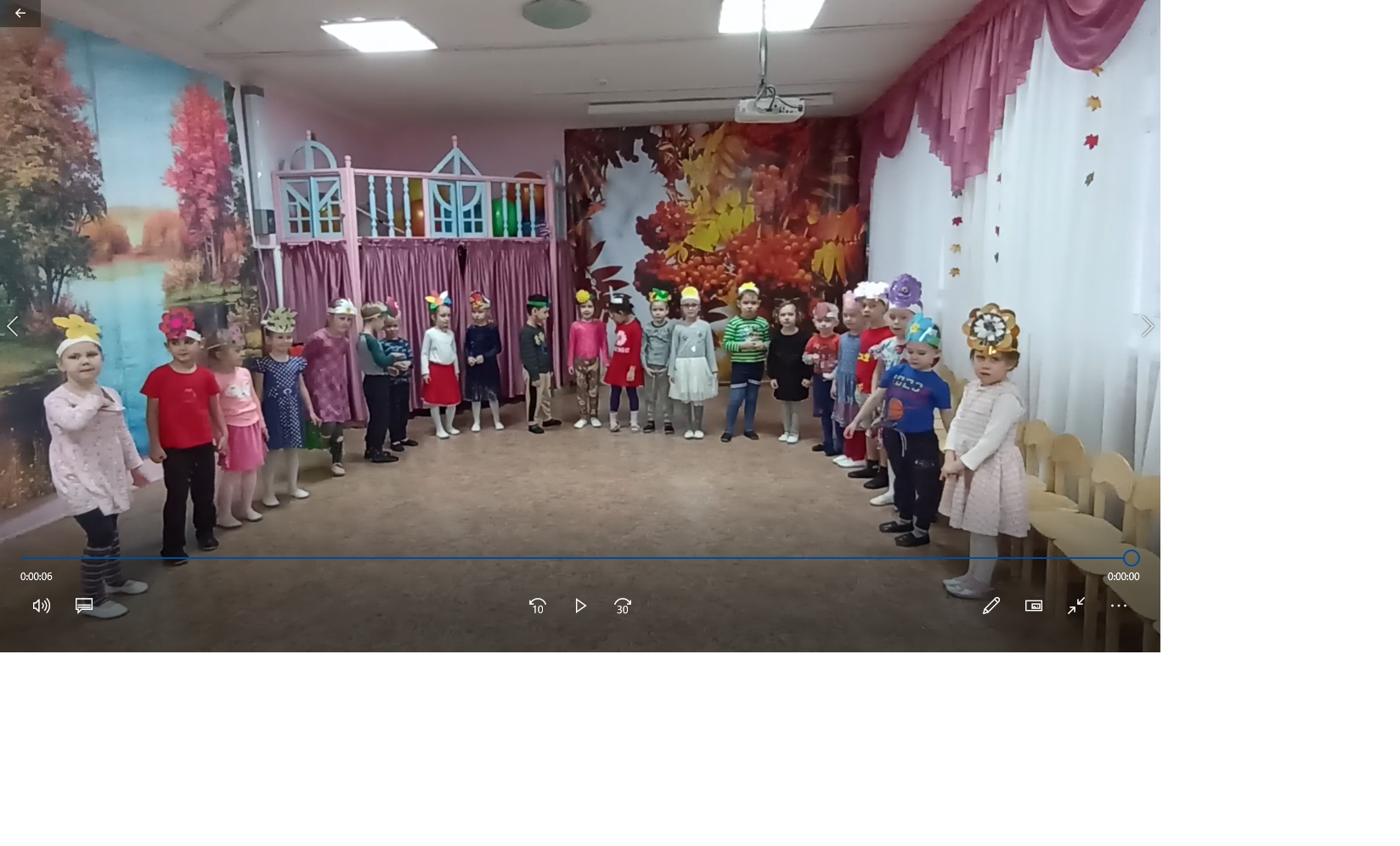 Спасибо за внимание!